Data Systems Integration Committee of the Earth Science Data System Working Group (ESDSWG) on Data Quality
Robert R. Downs1 Yaxing Wei2, and David F Moroni3

1 rdowns@ciesin.columbia.edu
NASA Socioeconomic Data and Applications Center (SEDAC), CIESIN, Columbia University
2  weiy@ornl.gov Oak Ridge 
National Laboratory, Oak Ridge, TN, 
3 david.f.moroni@jpl.nasa.gov 
NASA Jet Propulsion Laboratory, Pasadena, CA
2016 Winter ESIP Meeting
Washington, DC January 6-8, 2016

Information Quality Cluster: Introduction, Reporting,  and Use Case Tutorial 
Friday, 8 January 2016, 11:00 - 12:30.
Government support is acknowledged for the authors’ work.  
R. R. Downs: NASA contract NNG13HQ04C for the Socioeconomic Data and Applications Distributed Active Archive Center (DAAC); 
Y. Wei: NASA contract NNG14HH39I for the Oak Ridge National Laboratory (ORNL) DAAC;
D. F. Moroni: NASA contract with the Jet Propulsion Laboratory, California Institute of Technology, Pasadena, CA.
Data Systems Integration within the Data Quality Working Group
Sixteen Use Cases Relevant to the NASA Earth Science Data and Information System
Accuracy, 
Precision and 
Uncertainty (APU) 
Recommendations
Applicability 
Recommendations
Usability  
Recommendations
Distinguishability
Recommendations
Prioritized 
Recommendations
Low Hanging Fruit
Recommendations
Data Systems 
Integration 
Recommendations
Science and 
Applications 
Recommendations
Implementation Strategies 
& Solutions to Address 
LHF Recommendations
2
Data Systems Integration Committee: Mission, Goals, and Objectives
Mission
Identify and document implementation strategies for selected recommendations for DAACs to Capture and Describe data quality, Facilitate Discovery and Enable Use of scientific data.
Goals and Objectives:
For each of the 4 LHF Recommendations:
Identify corresponding relevance to committee.
Identify corresponding Stakeholders.
Identify and document an implementation strategy (with examples).
Assess operational maturity in terms of both Software/Technology and Standards/Documentation
3
Data Systems Integration Committee: Targeted Stakeholder Benefits of Planned Activities
Data Producers 
Improved capabilities for preparing data with good quality information for archiving and dissemination
Data Distributors 
Improved capabilities for capturing and managing data quality information
Data Users
Improved capabilities for finding and using data of interest
4
Selecting Capabilities as Potential Implementation Solutions* for Data Systems Integration
Address one or more prioritized recommendations
Identified benefits to improve data usage 
Implemented at one or more data centers
Limited implementation time requirements
Modest implementation and maintenance costs

*Low Hanging Fruit
5
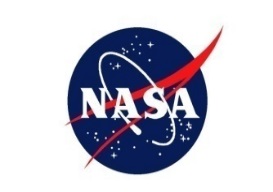 Sample Recommendations for Improving the Usability of Data Quality Information throughout the Data Lifecycle
Source: Downs, Peng, Wei, Ramapriyan, Moroni. 2015. Enabling the Usability of Earth Science Data Products
and Services by Evaluating, Describing, and Improving Data Quality throughout the Data Lifecycle.
6
Sample Inventory of Current Implementation Strategies and Solutions for Data Systems Integration
Source: Downs, Peng, Wei, Ramapriyan, Moroni. 2015. Enabling the Usability of Earth Science Data Products
and Services by Evaluating, Describing, and Improving Data Quality throughout the Data Lifecycle.
7
Data Quality Concepts for Further Discussion
Characteristics of Data Quality Reviews
Process, facilitator, reviewer representation, focus 
Attributes of Data quality
Null Values, Error, Noise, procedure or instrument deviation, corrections, etc. 
Data quality for a specific purpose
Conditions for data integration, disciplinary analysis, longitudinal comparison, environmental planning, etc.
8
We very much appreciate the contributions of the members of the Data Systems Integration Committee of the Earth Science Data Systems Working Group on Data Quality!
9